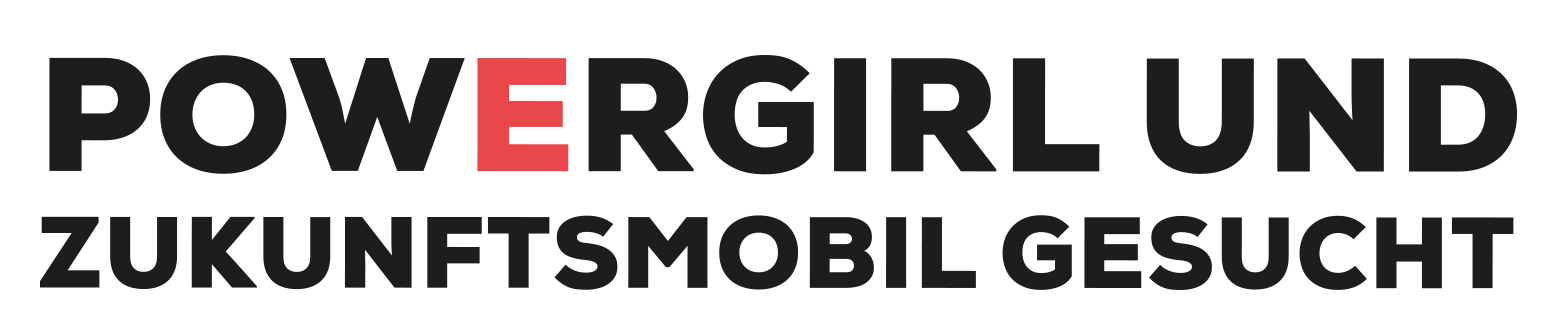 Die besten Vorschläge aus dem Namens-findungs- und Malwettbewerb 2016/2017

-Eine Auswahl-
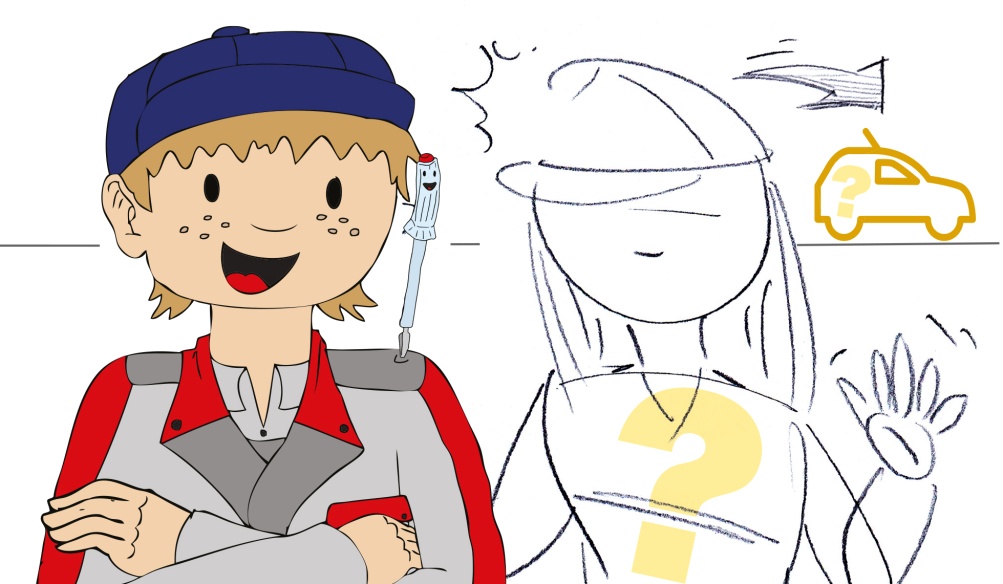 ArGe Medien im ZVEH			Stand: März 2017
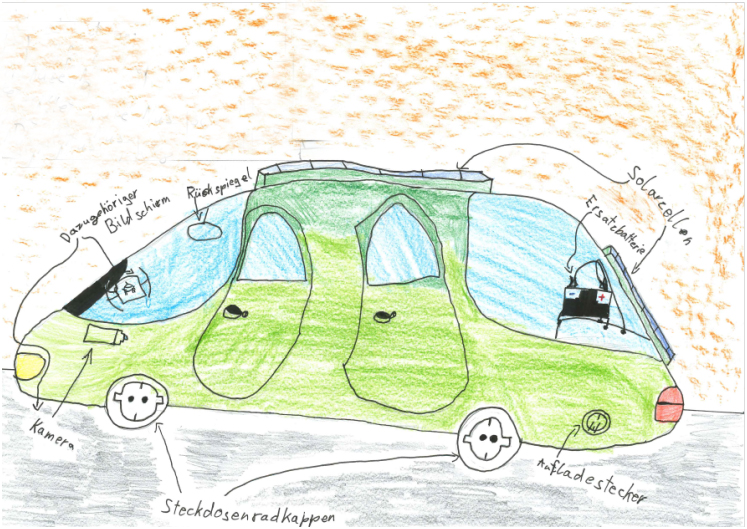 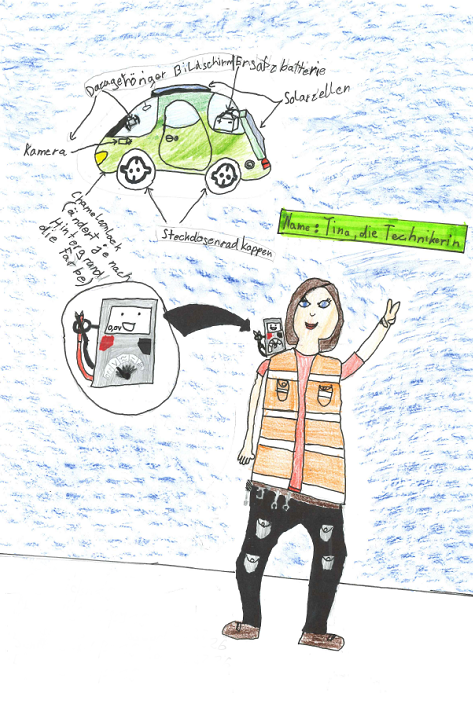 Lars,  4b, Schillerschule Nussloch
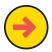 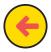 ArGe Medien im ZVEH			Stand: März 2017
[Speaker Notes: Foto bereits vorhanden; keine Kosten]
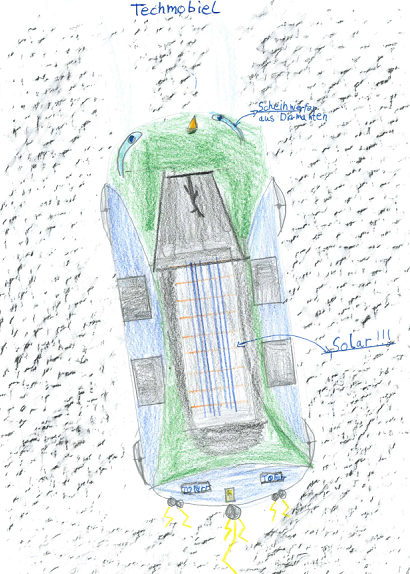 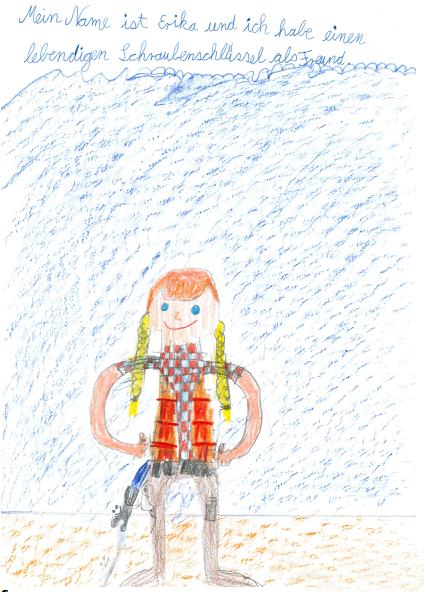 Jano, 4b, Schillerschule Nussloch
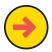 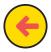 ArGe Medien im ZVEH			Stand: März 2017
[Speaker Notes: Foto bereits vorhanden; keine Kosten]
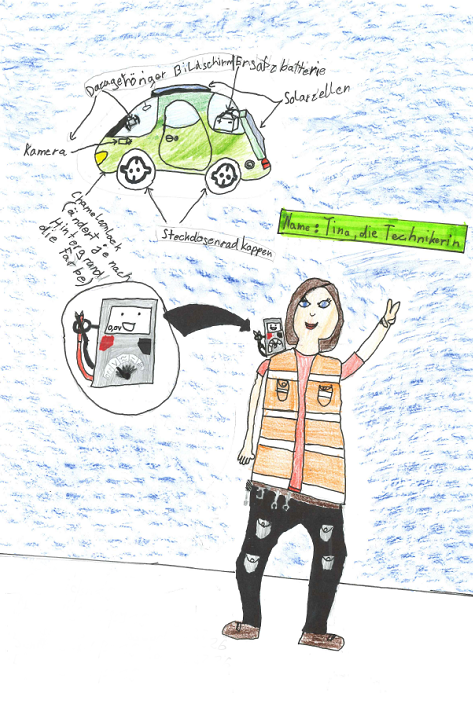 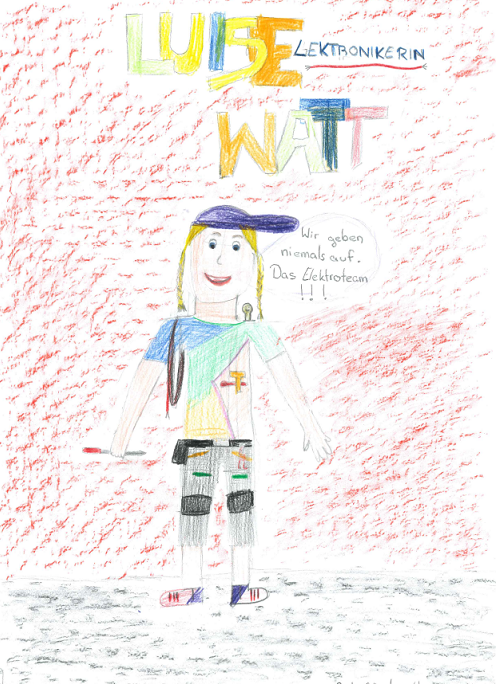 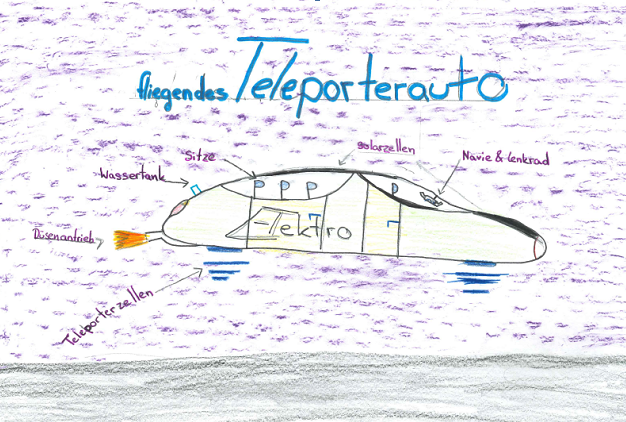 Carla, 4b, Schillerschule Nussloch
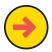 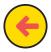 ArGe Medien im ZVEH			Stand: März 2017
[Speaker Notes: Foto bereits vorhanden; keine Kosten]
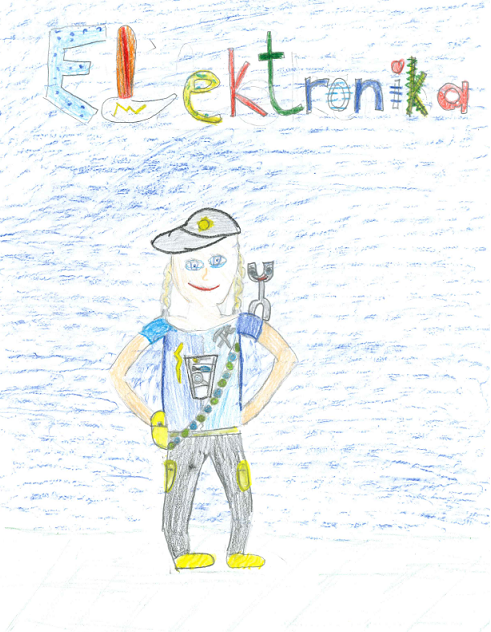 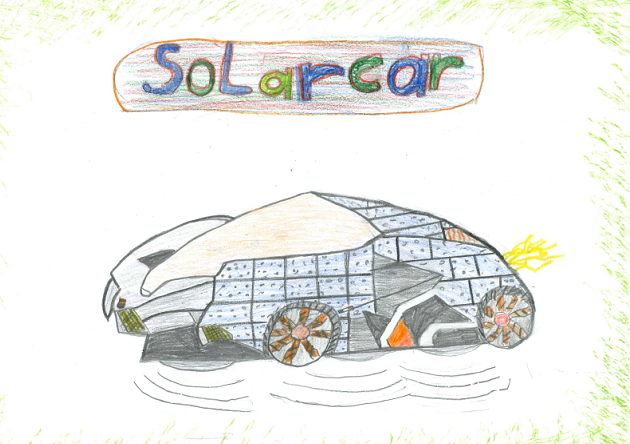 Finn, 4b, Schillerschule Nussloch
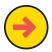 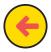 ArGe Medien im ZVEH			Stand: März 2017
[Speaker Notes: Foto bereits vorhanden; keine Kosten]
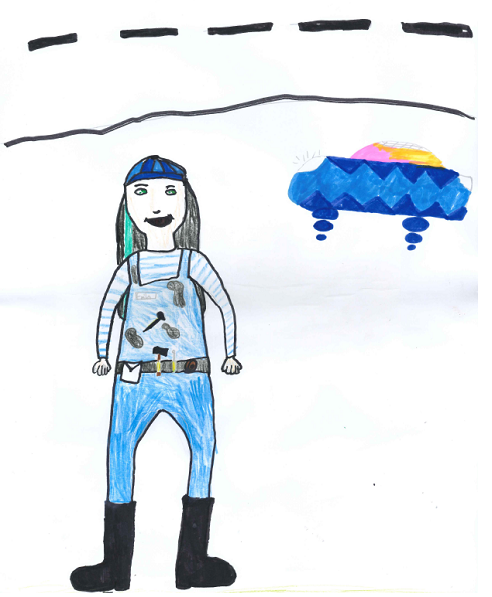 Derya, 4b, Grundschule Waldweg, Celle
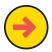 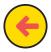 ArGe Medien im ZVEH			Stand: März 2017
[Speaker Notes: Foto bereits vorhanden; keine Kosten]
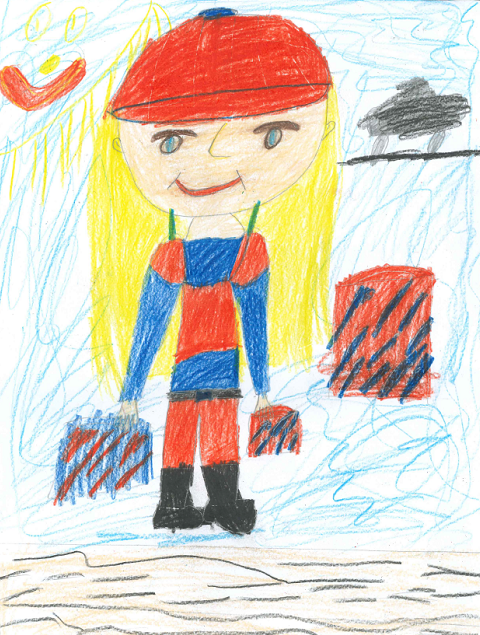 Yara,  4b, Grundschule Waldweg, Celle
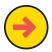 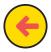 ArGe Medien im ZVEH			Stand: März 2017
[Speaker Notes: Foto bereits vorhanden; keine Kosten]
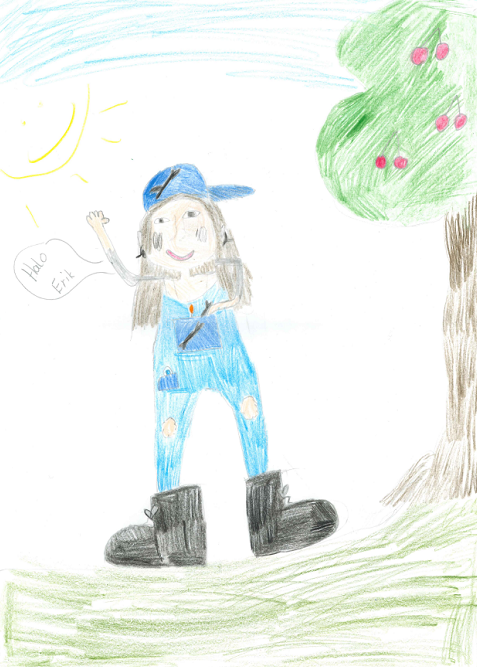 Katharina, 4b, Grundschule Waldweg, Celle
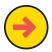 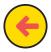 ArGe Medien im ZVEH			Stand: März 2017
[Speaker Notes: Foto bereits vorhanden; keine Kosten]
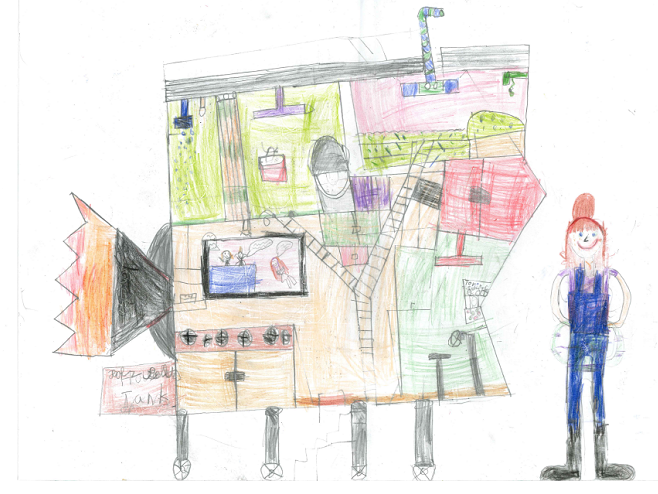 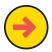 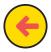 Laura, 3a, Keune-Grundschule, Trier
ArGe Medien im ZVEH			Stand: März 2017
[Speaker Notes: Foto bereits vorhanden; keine Kosten]
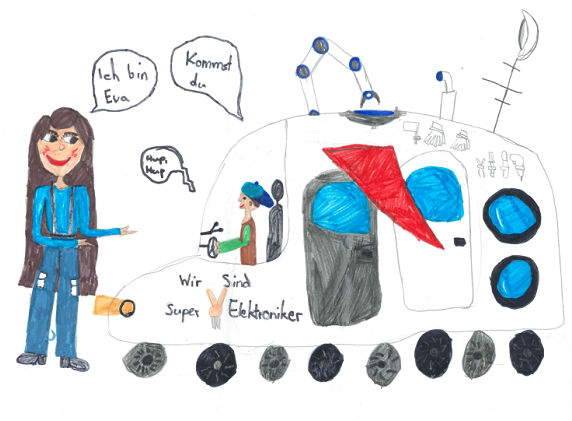 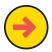 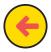 Wilhelmine, 3a, Keune-Grundschule, Trier
ArGe Medien im ZVEH			Stand: März 2017
[Speaker Notes: Foto bereits vorhanden; keine Kosten]
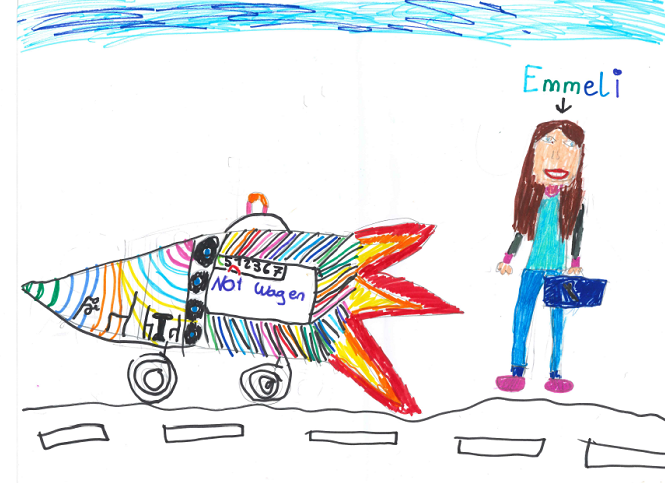 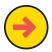 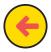 Frieda 3a, Keune-Grundschule, Trier
ArGe Medien im ZVEH			Stand: März 2017
[Speaker Notes: Foto bereits vorhanden; keine Kosten]
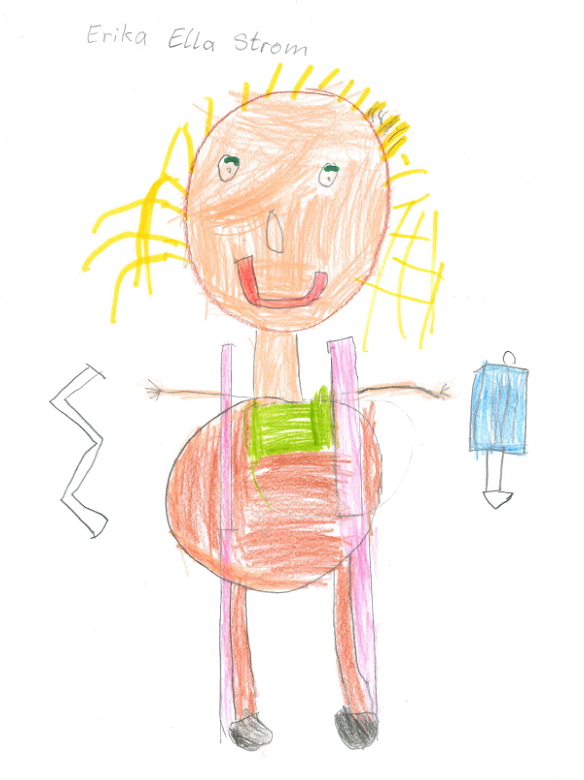 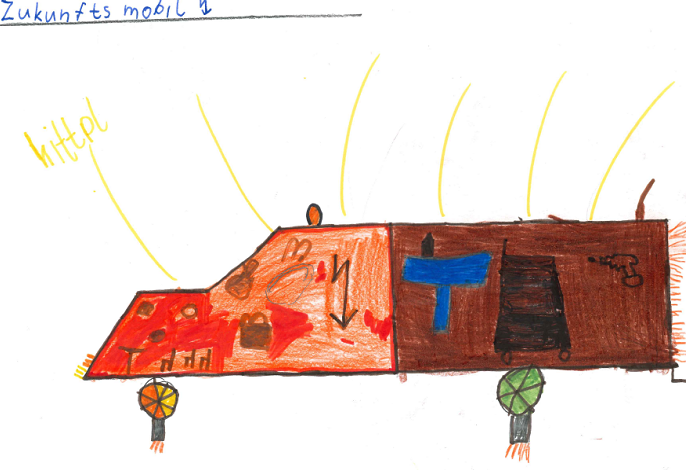 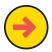 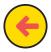 Klassenbeitrag Klasse 1, Grundschule Kromsdorf / Oßmannstedt
ArGe Medien im ZVEH			Stand: März 2017
[Speaker Notes: Foto bereits vorhanden; keine Kosten]
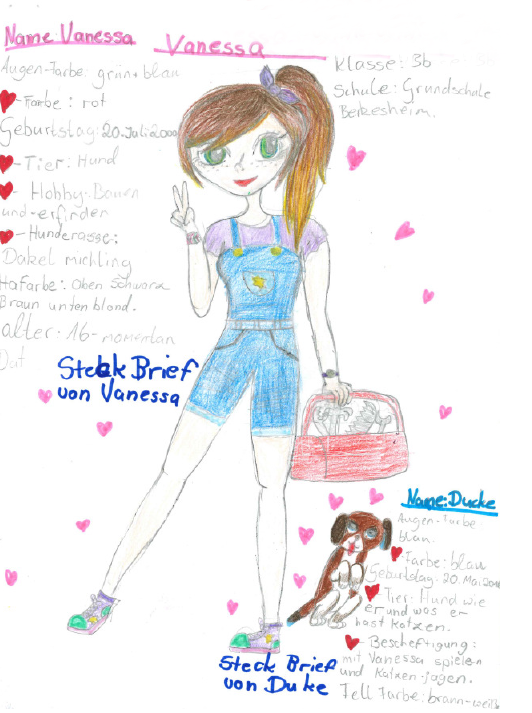 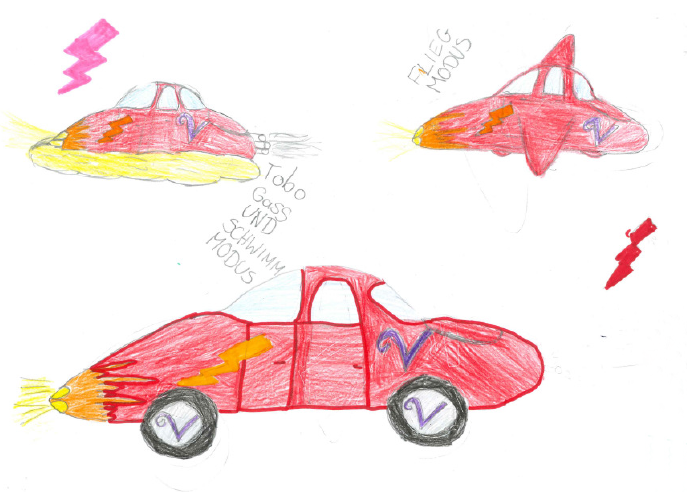 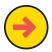 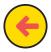 Melissa und Tuana, 3b, Berkersheimer Schule, Frankfurt
ArGe Medien im ZVEH			Stand: März 2017
[Speaker Notes: Foto bereits vorhanden; keine Kosten]
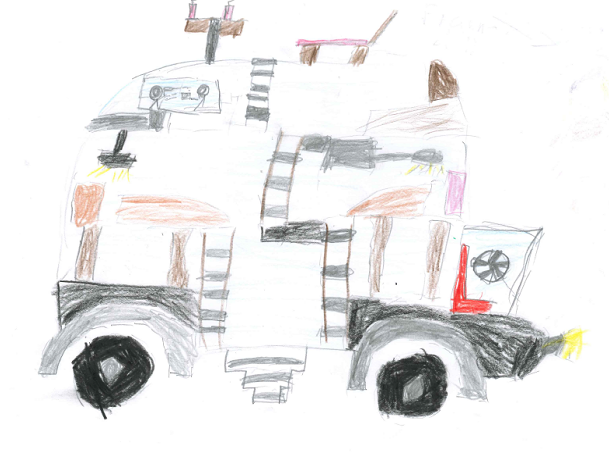 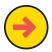 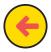 Timo, 3a, Berkersheimer Schule, Frankfurt
ArGe Medien im ZVEH			Stand: März 2017
[Speaker Notes: Foto bereits vorhanden; keine Kosten]
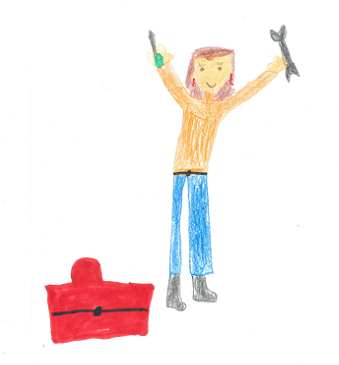 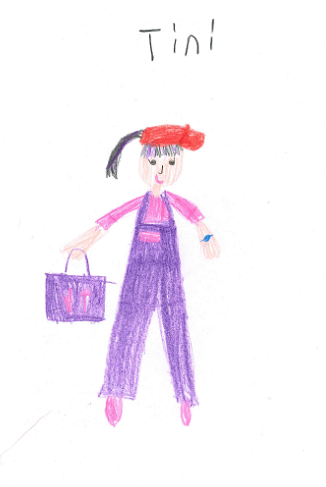 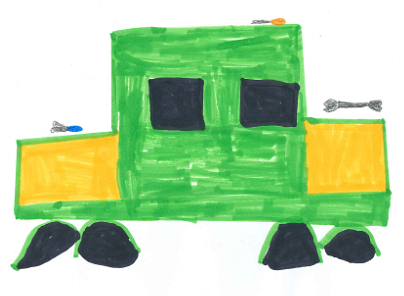 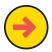 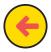 Klassenbeitrag Kunst-AG 2. Klasse, Ernst-Ludwig-Schule, Worms
ArGe Medien im ZVEH			Stand: März 2017
[Speaker Notes: Foto bereits vorhanden; keine Kosten]
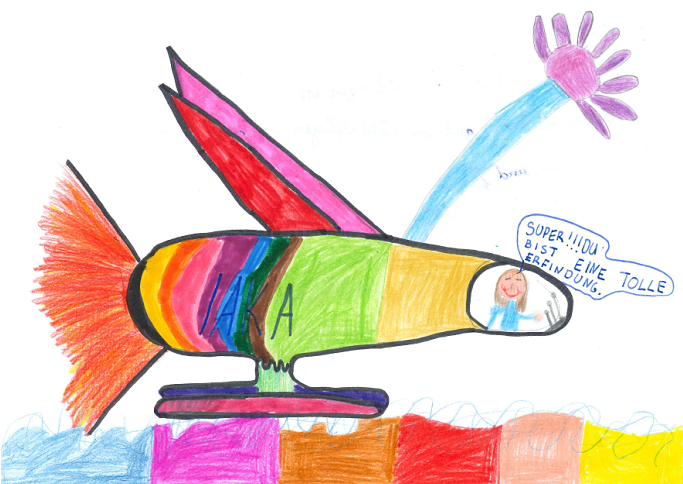 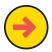 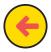 Schülerbeitrag GMS Rheintal, Hohentengen a.H.
ArGe Medien im ZVEH			Stand: März 2017
[Speaker Notes: Foto bereits vorhanden; keine Kosten]
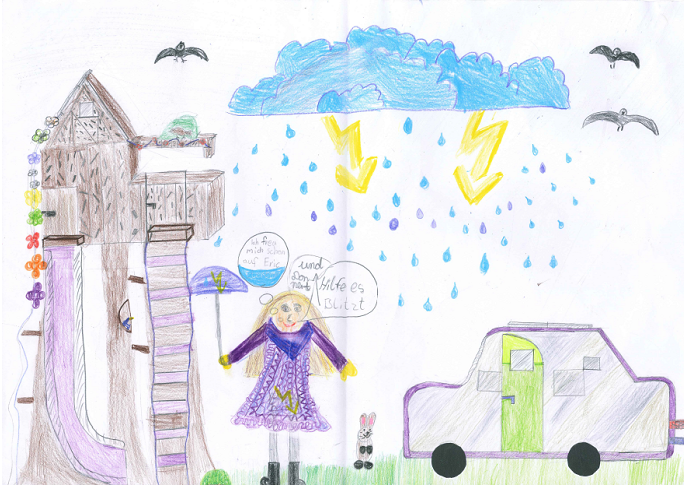 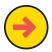 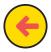 Antonia, Mira, Elisa, 4b, Keune Grundschule, Trier
ArGe Medien im ZVEH			Stand: März 2017
[Speaker Notes: Foto bereits vorhanden; keine Kosten]
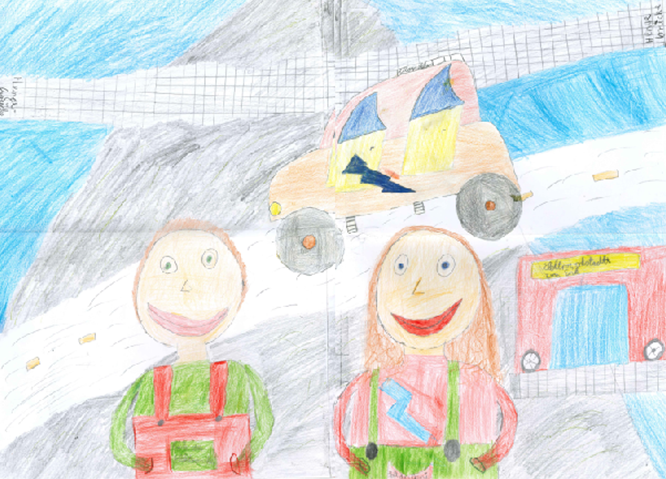 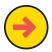 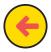 Billy, Caspar, 4b, Keune Grundschule, Trier
ArGe Medien im ZVEH			Stand: März 2017
[Speaker Notes: Foto bereits vorhanden; keine Kosten]
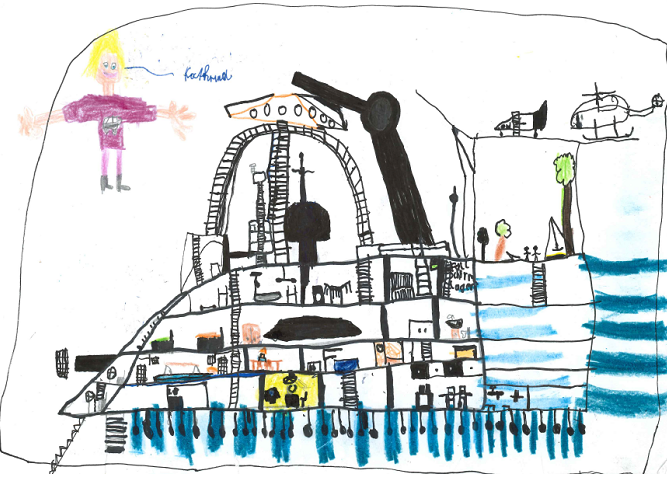 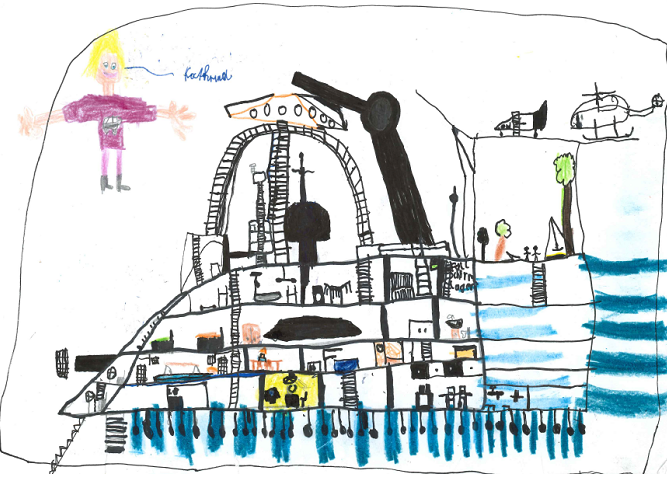 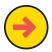 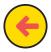 Leon, Fiete 3a, Grundschule Kirchweyhe
ArGe Medien im ZVEH			Stand: März 2017
[Speaker Notes: Foto bereits vorhanden; keine Kosten]
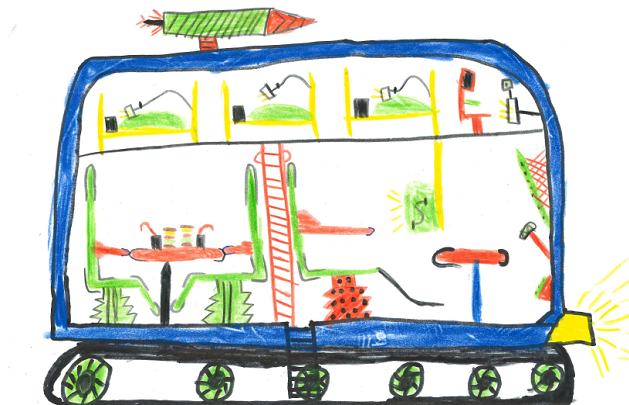 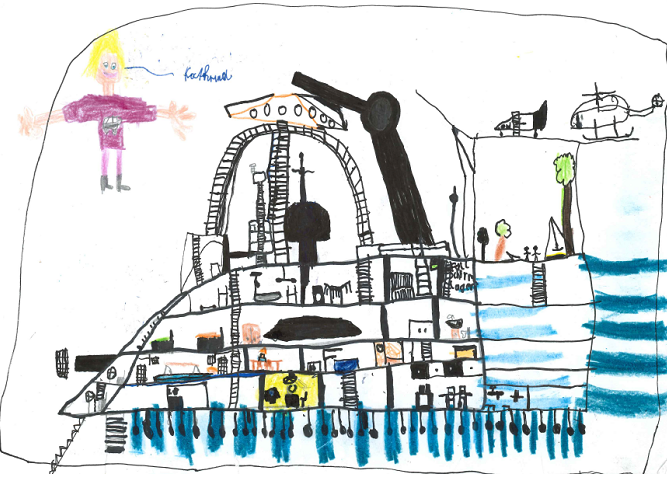 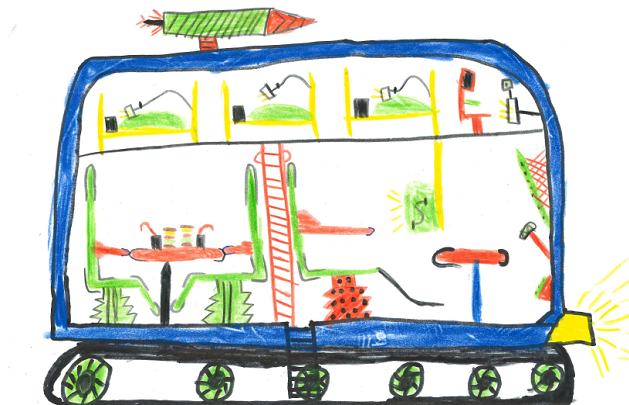 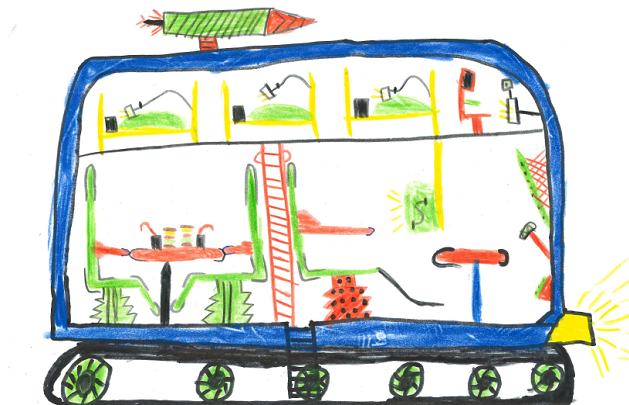 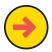 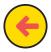 Sophie-Scholl-Schule, Krauchenwies
ArGe Medien im ZVEH			Stand: März 2017
[Speaker Notes: Foto bereits vorhanden; keine Kosten]
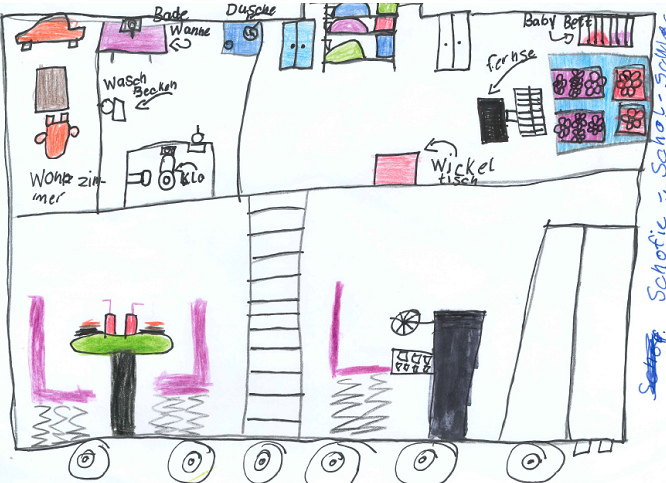 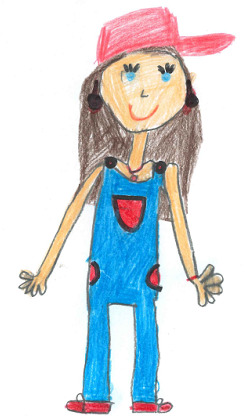 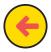 Vanessa, Sophie-Scholl-Schule, Krauchenwies
ArGe Medien im ZVEH			Stand: März 2017
[Speaker Notes: Foto bereits vorhanden; keine Kosten]